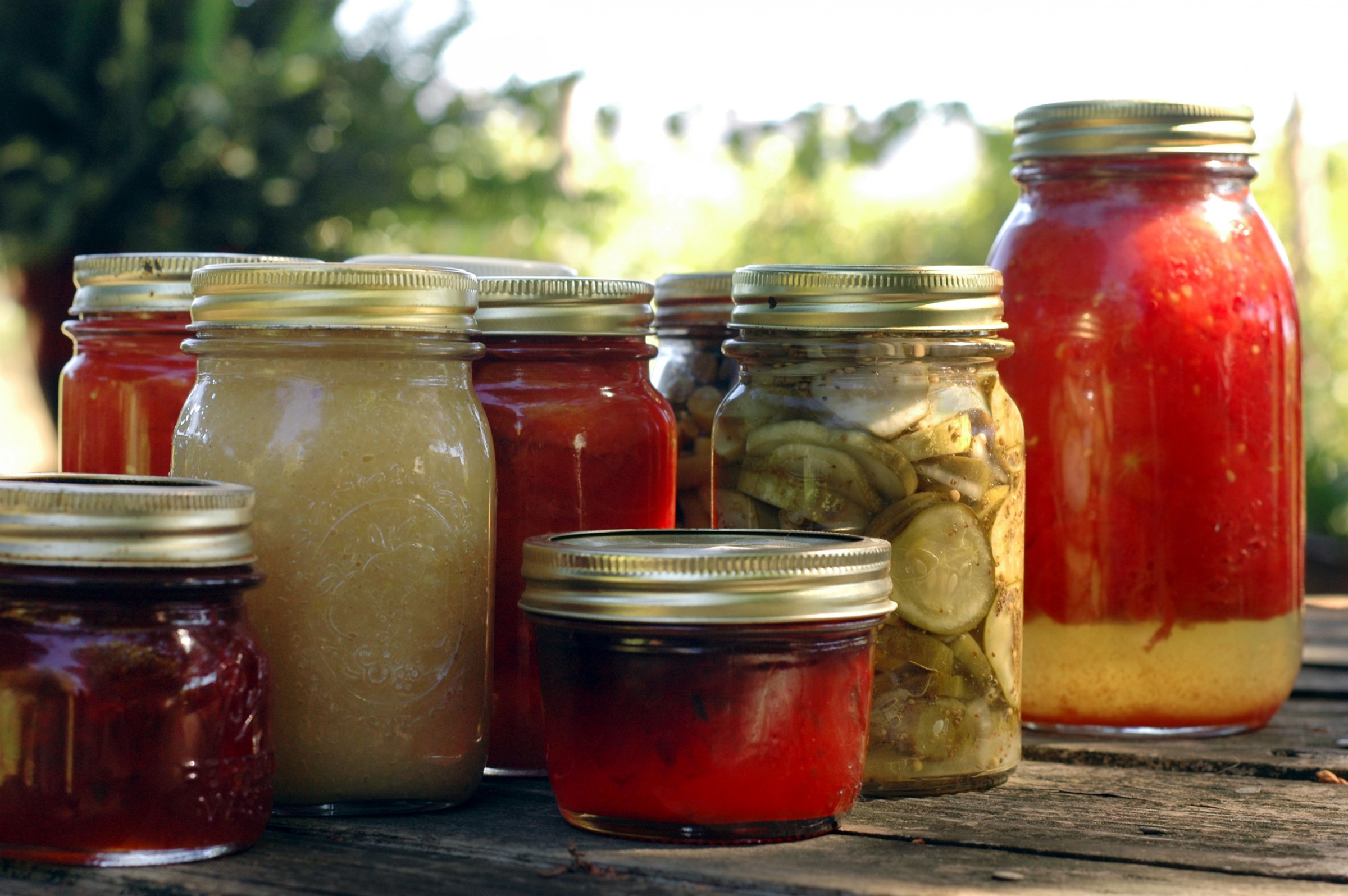 Conservação de Alimentos
HNT206 – PROCEDIMENTOS E TÉCNICAS CULINÁRIAS APLICADOS À NUTRIÇÃO I
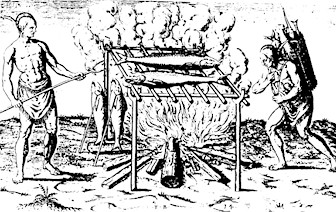 A preservação dos alimentos sempre foi uma necessidade na sobrevivência dos grupamentos humanos.

Técnicas de conservação alimentos remontam a milênios da história da civilização

Registros arqueológicos indicam que grupos humanos a 12.000 A.C., na região que atualmente corresponde ao Egito, utilizavam a salga e a defumação como meio de preservação de alimentos.
Conservação de Alimentos
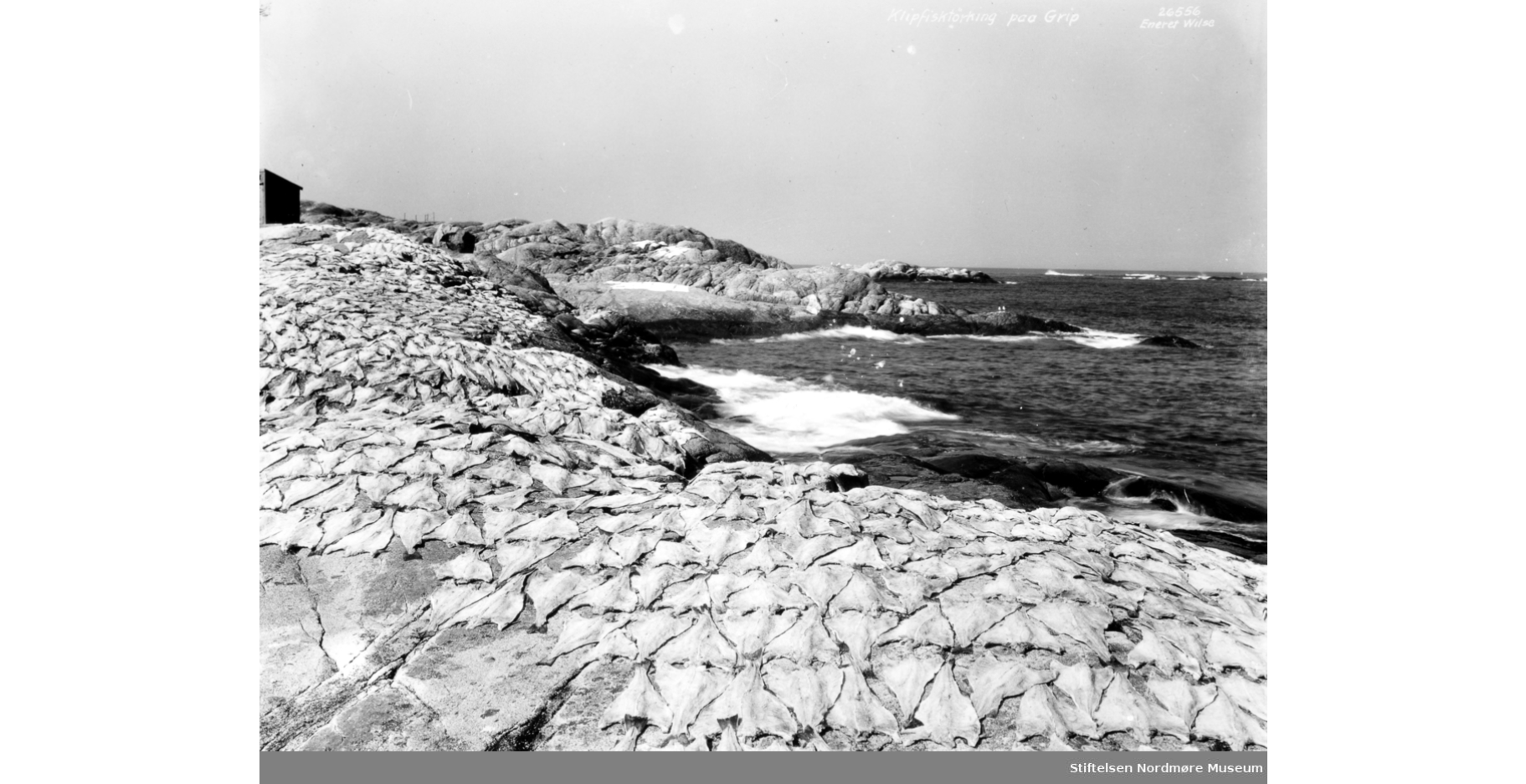 A capacidade de preservar alimentos foi um dos fatores que moldou a história das civilizações. A escassez de alimentos durante o inverno ou em períodos de pouca produção, foi sendo contornada conforme se descobriam novas formas de preservar o alimento produzido.
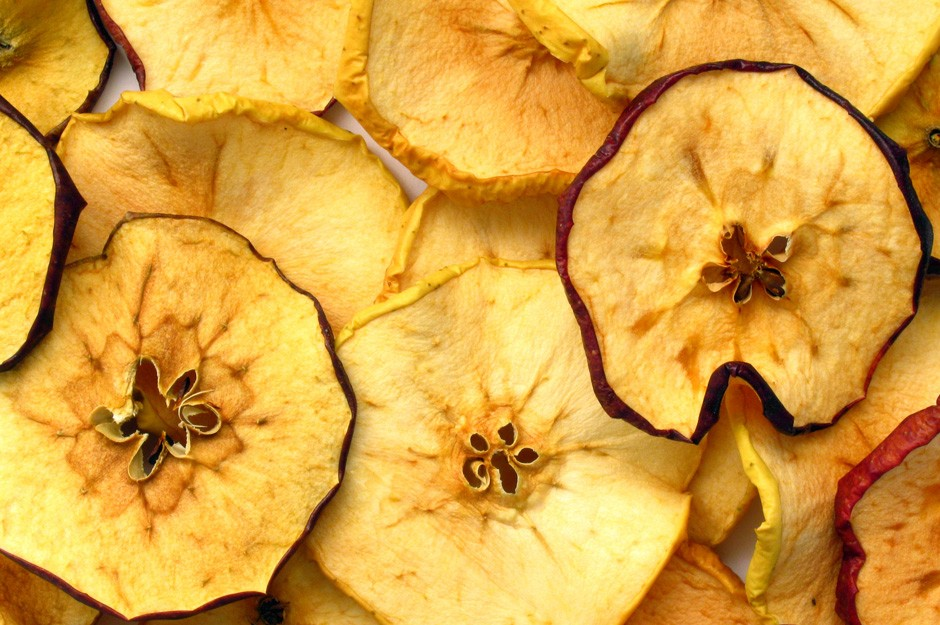 Métodos de Conservação
Salga
Cura
Congelamento
Refrigeração
Aquecimento
Açúcar
Fermentação
Ácidos
Defumação
Pasteurização
Secagem
Preservação em gordura
Uso de substâncias com propriedades antimicrobianas (especiarias, por ex.)
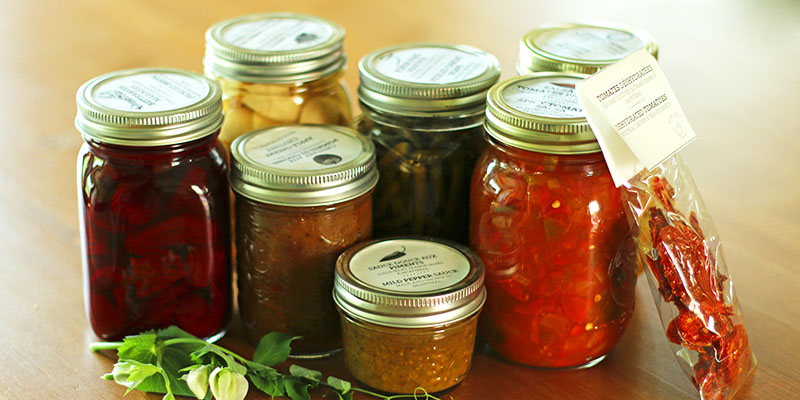 Mas aqui cabe fazermos uma diferenciação...
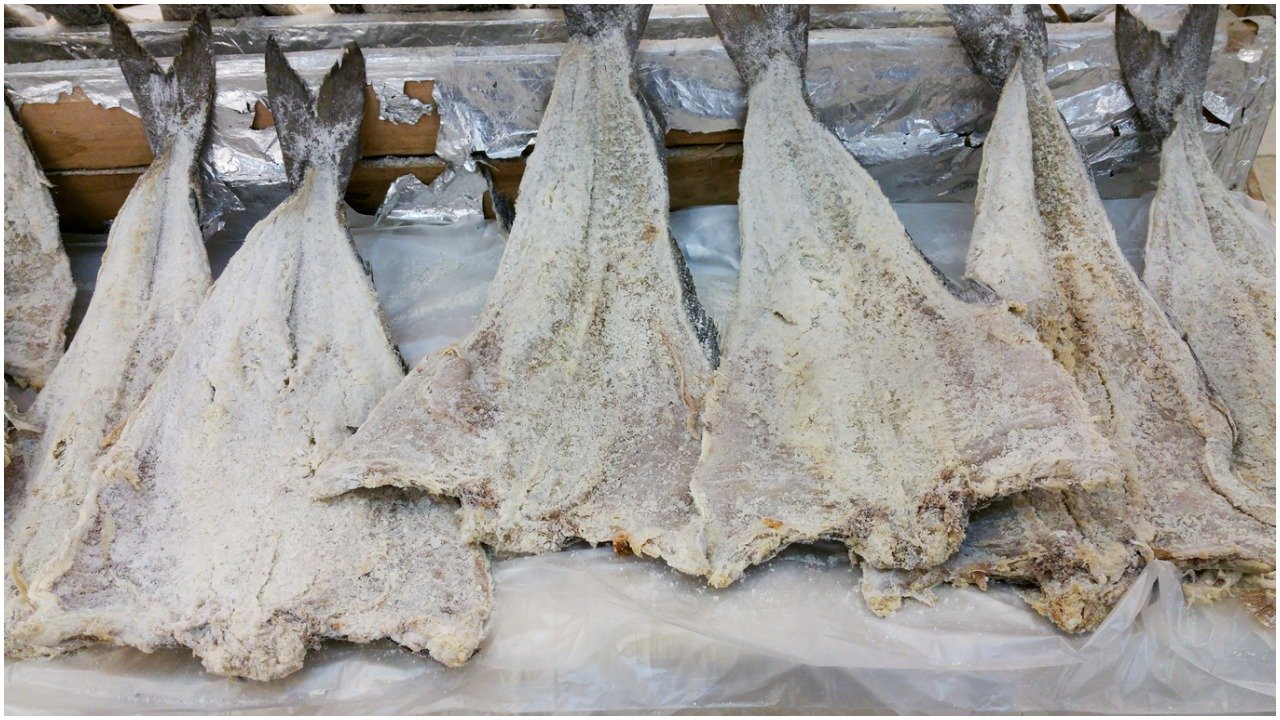 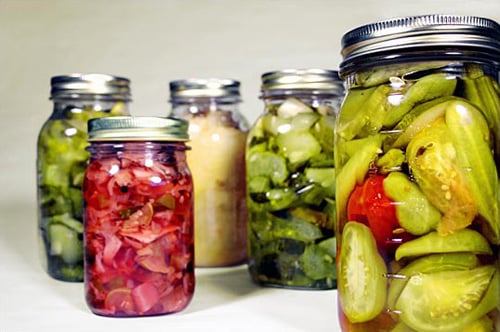 Conservação do alimento in natura

Congelamento
Resfriamento
Salga
DefumaçãoPreservação em gordura
Secagem




Nestes casos, o alimento precisará passar por um processo de preparação para ser consumido
Conservação do alimento pronto para o consumo

Ácidos
Açúcar
Cura
Pasteurização
Fermentação
Alimentos que contém substâncias antimicrobianas
Secagem
Preservação em gordura

Nestes casos, o alimento pode ser consumido diretamente ou passar por um preparo simples (aquecimento, por ex.)
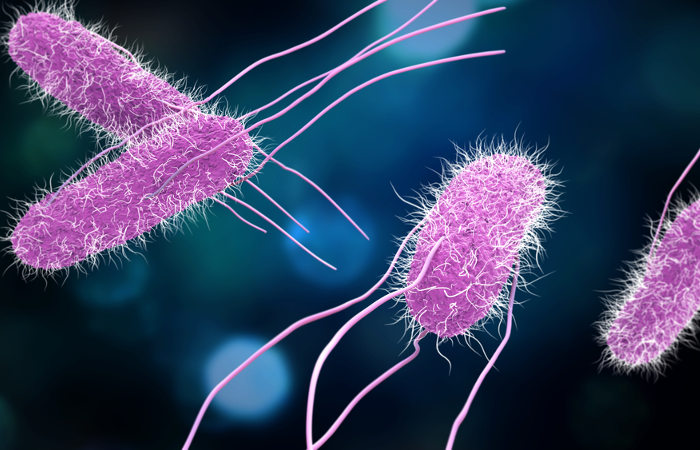 Em suma, os métodos de conservação, em boa parte, buscam preservar o alimento da deterioração causa por microorganismos
Exemplos:
Condições que influenciam na deterioração de alimentos
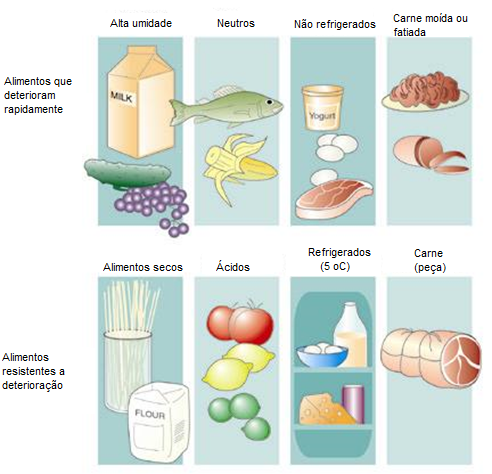 Água
pH 
Estrutura do alimento
Oxigênio
Temperatura
Fatores Intrínsecos
Fatores Extrínsecos
Composição
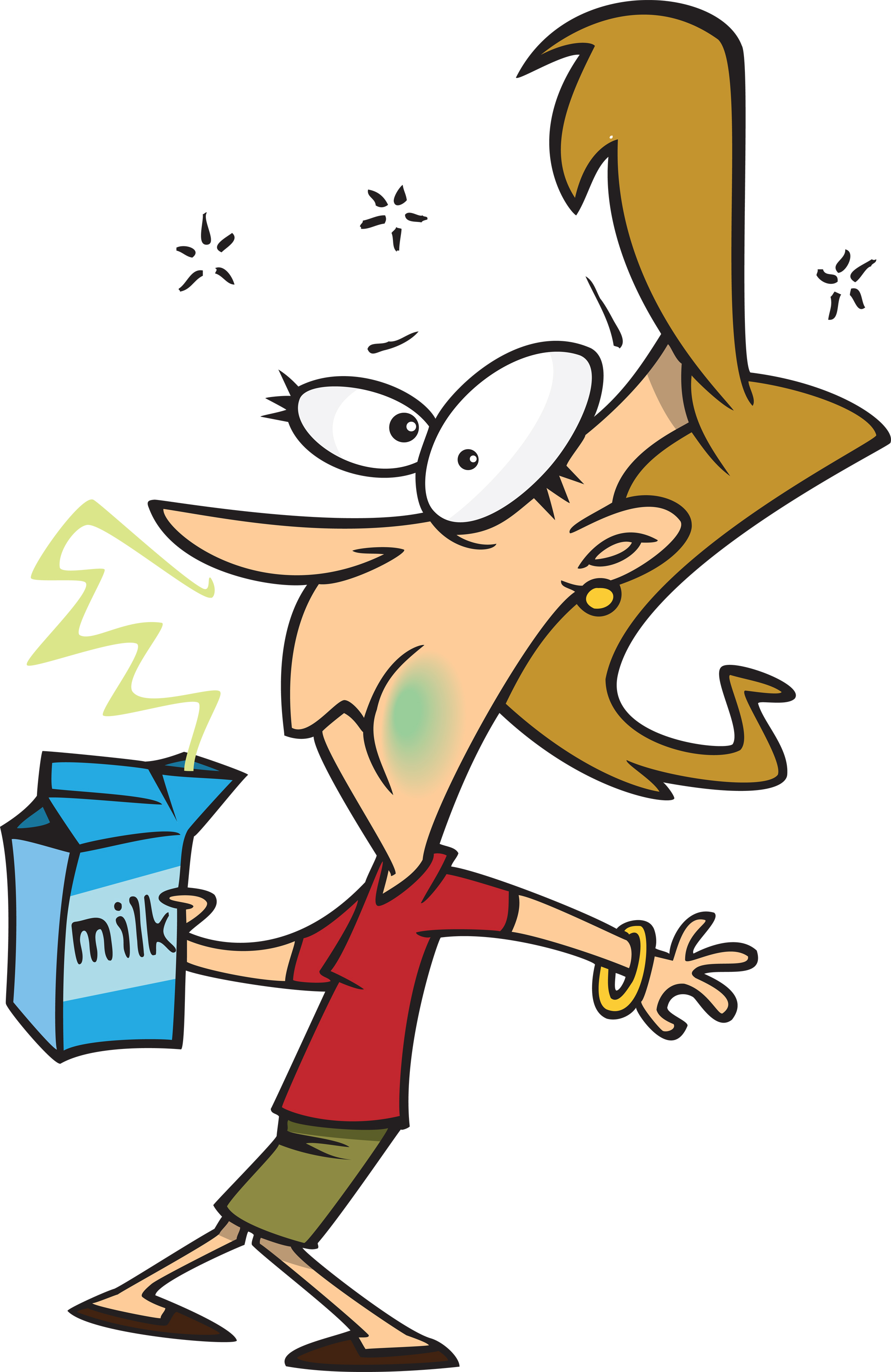 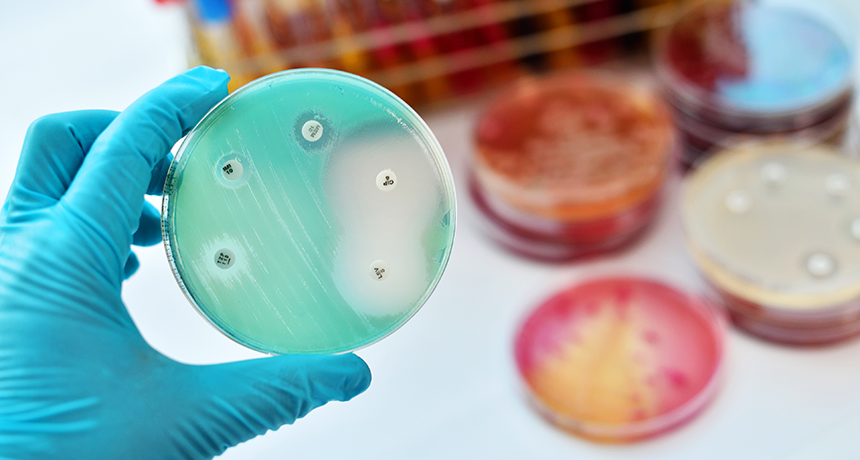 pH
pH impacta no tipo de microbiota que se desenvolve no alimento, portanto, nos tipos de reações químicas que ocorrerão quando os microrganismos proliferam.
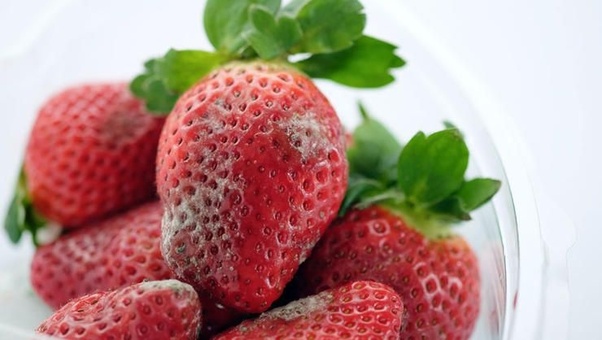 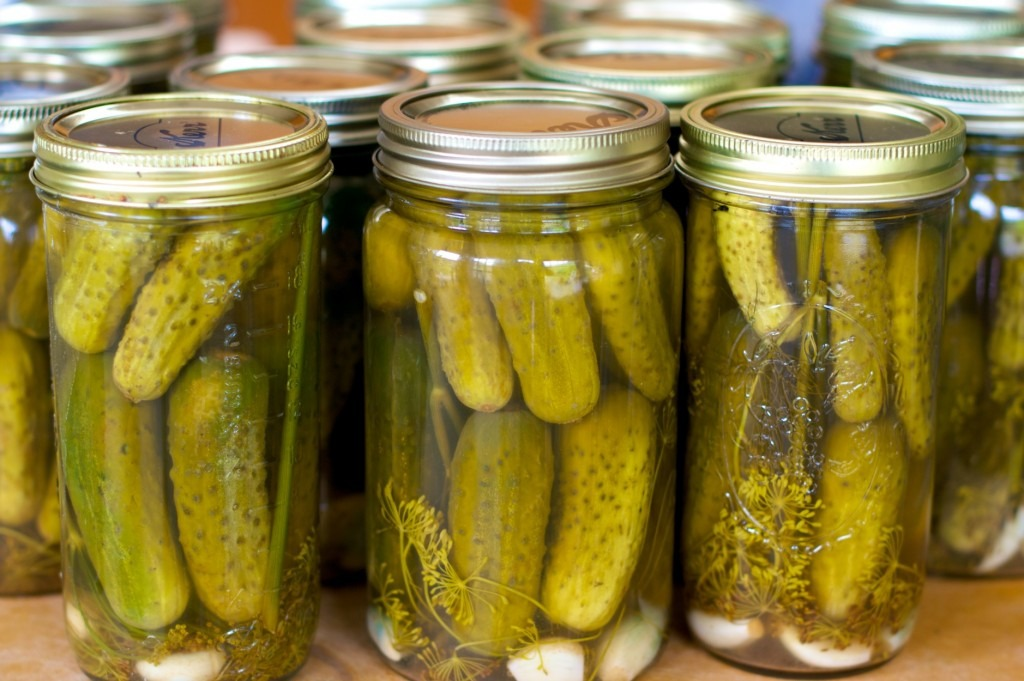 Redução do pH
A redução no pH pode ser obtida: 

Pela adição de um ácido a preparação ou alimento (acético, 	cítrico, por ex.)

Por fermentação (produção de ácido láctico)
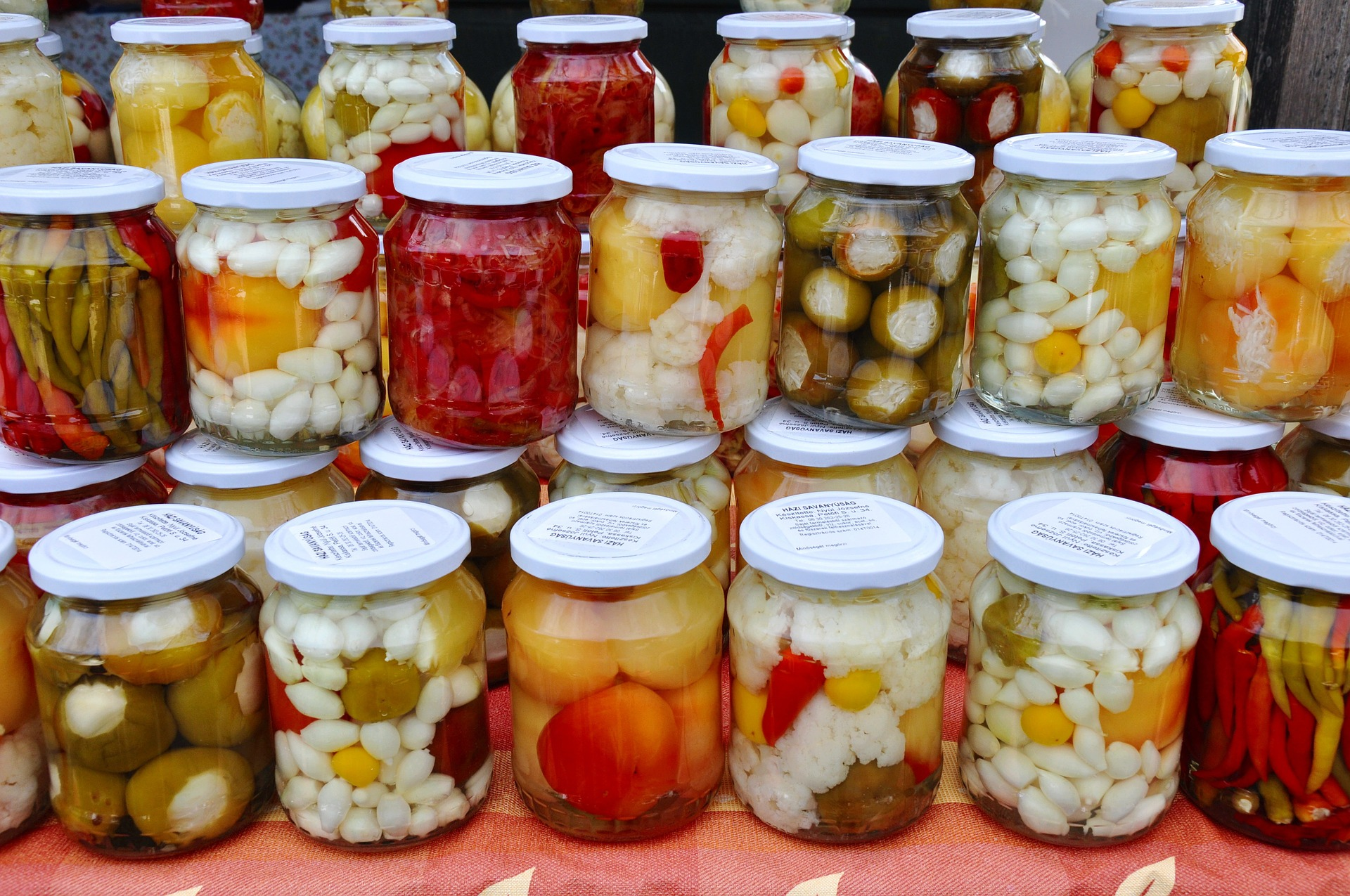 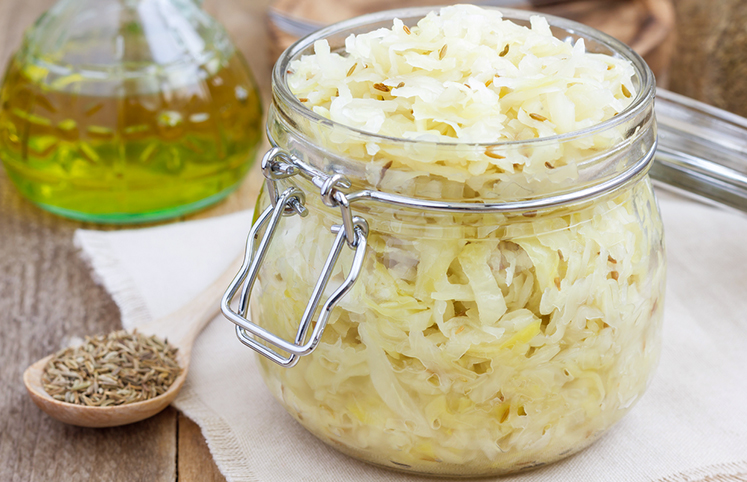 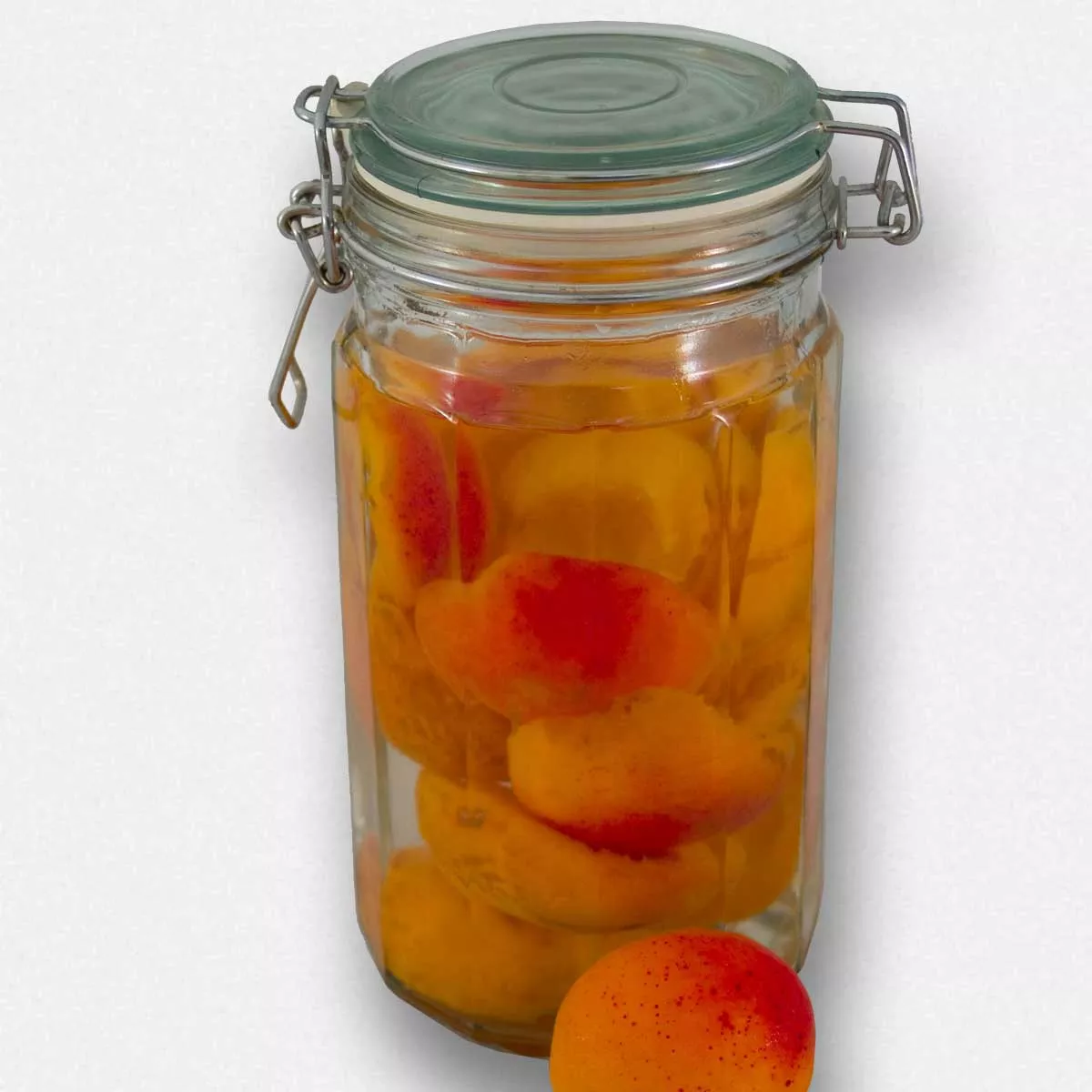 Disponibilidade de água
Em geral, baixa atividade de água inibe o crescimento microbiano
A atividade de água diminue com:
Secagem
Adição de sal e açúcar
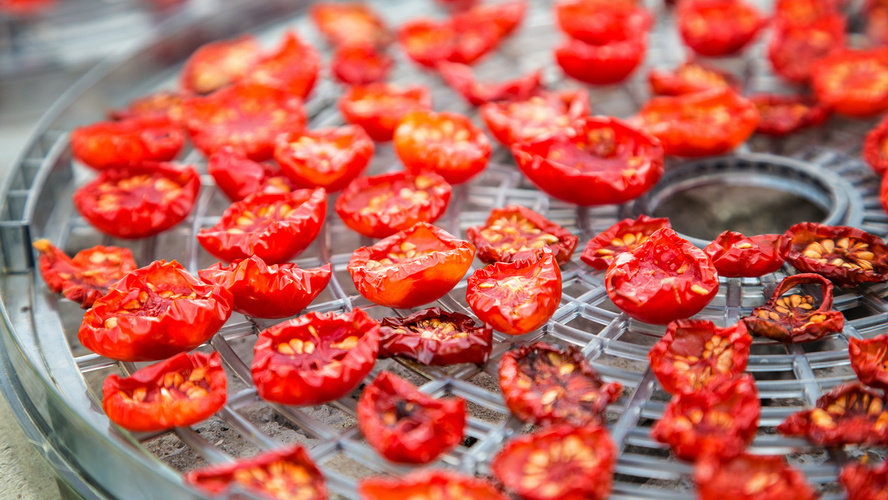 Atividade de água
Taxa relativa das reações
Atividade enzimática
Umidade
Crescimento de bolores
Crescimento de leveduras
Crescimento de bactérias
0        0.1        0.2        0.3        0.4        0.5        0.6       0.7        0.8        0.9        1.0
Atividade de água
Estrutura física do alimento
Substâncias antimicrobianas
Alta temperatura
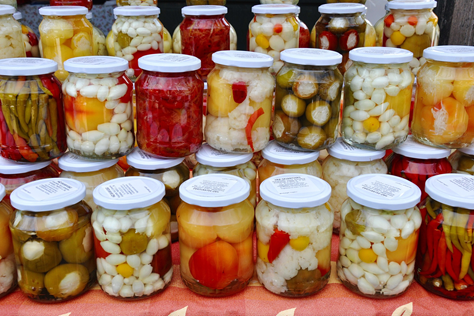 Conservas
Alimento é aquecido por períodos mais longos que a pasteurização (vários minutos)

Destroi microorganismos deteriorantes
Pasteurização
Conservação do alimento pronto para o consumo
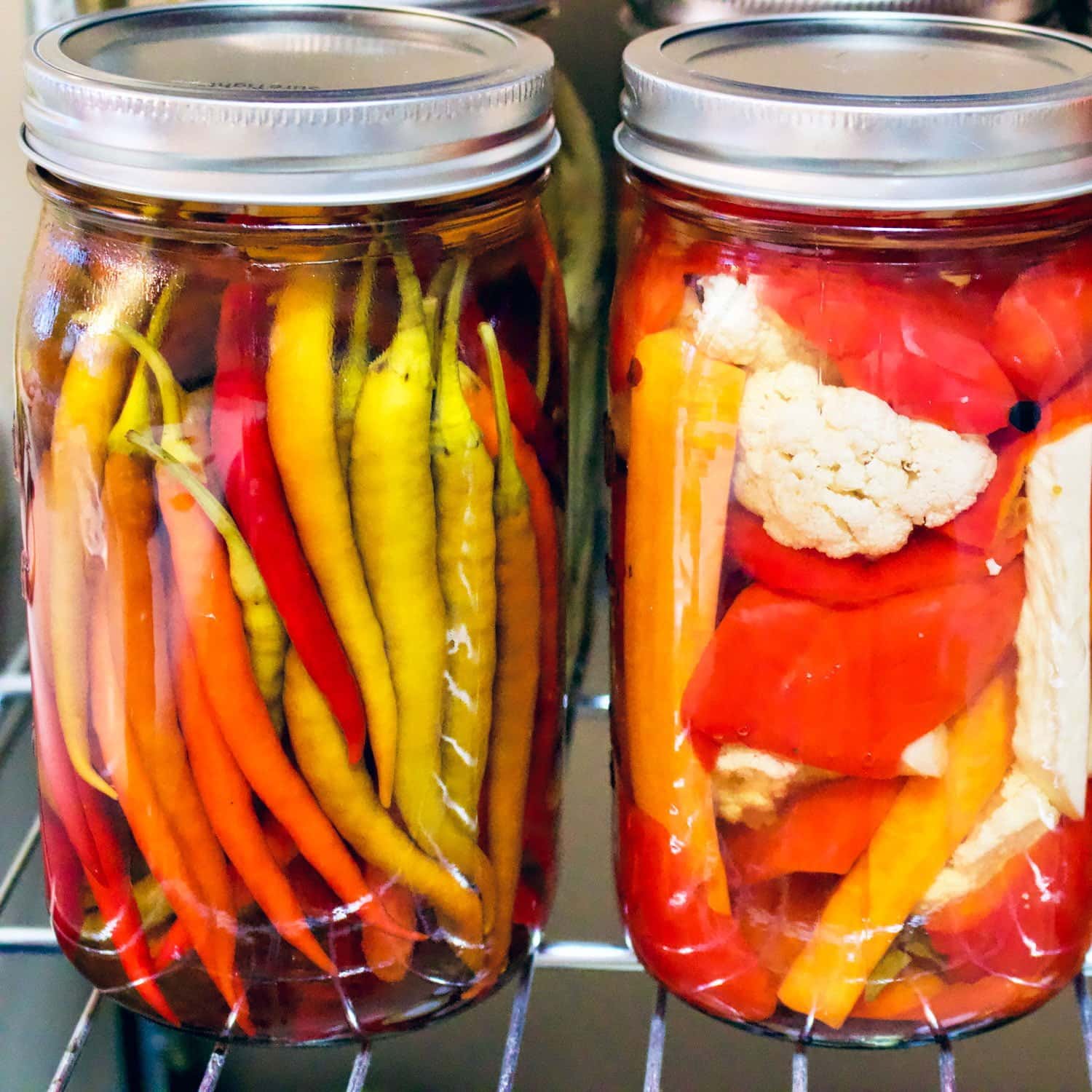 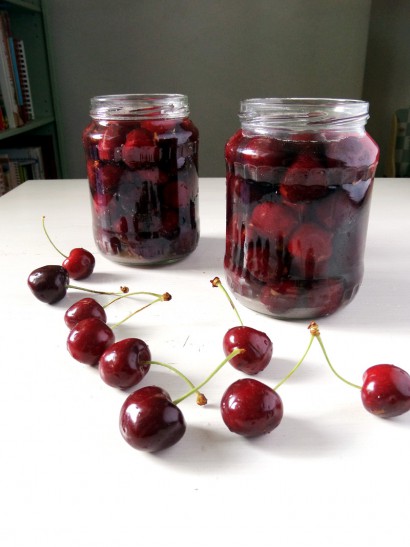 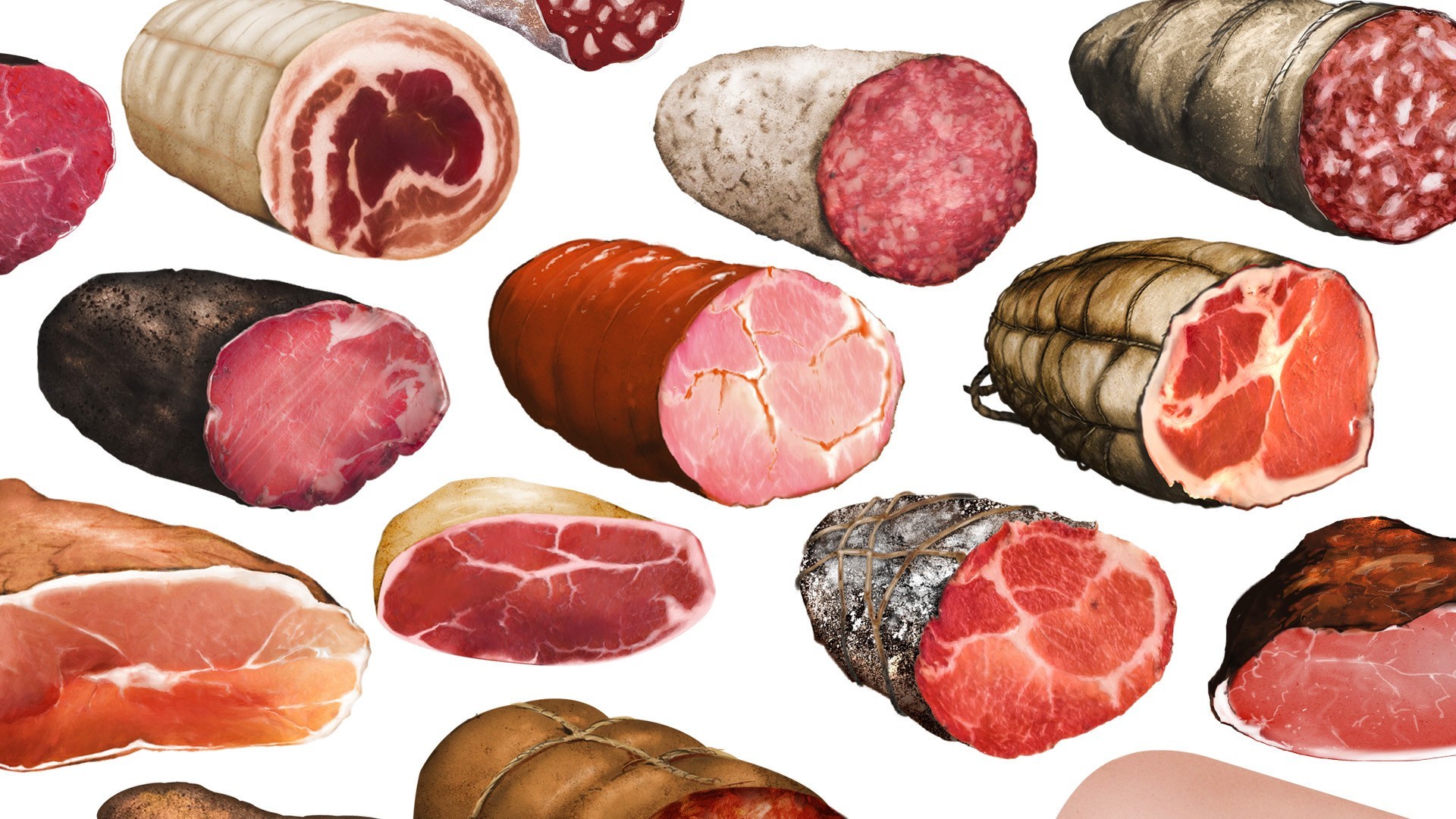 Cura, 
Defumação
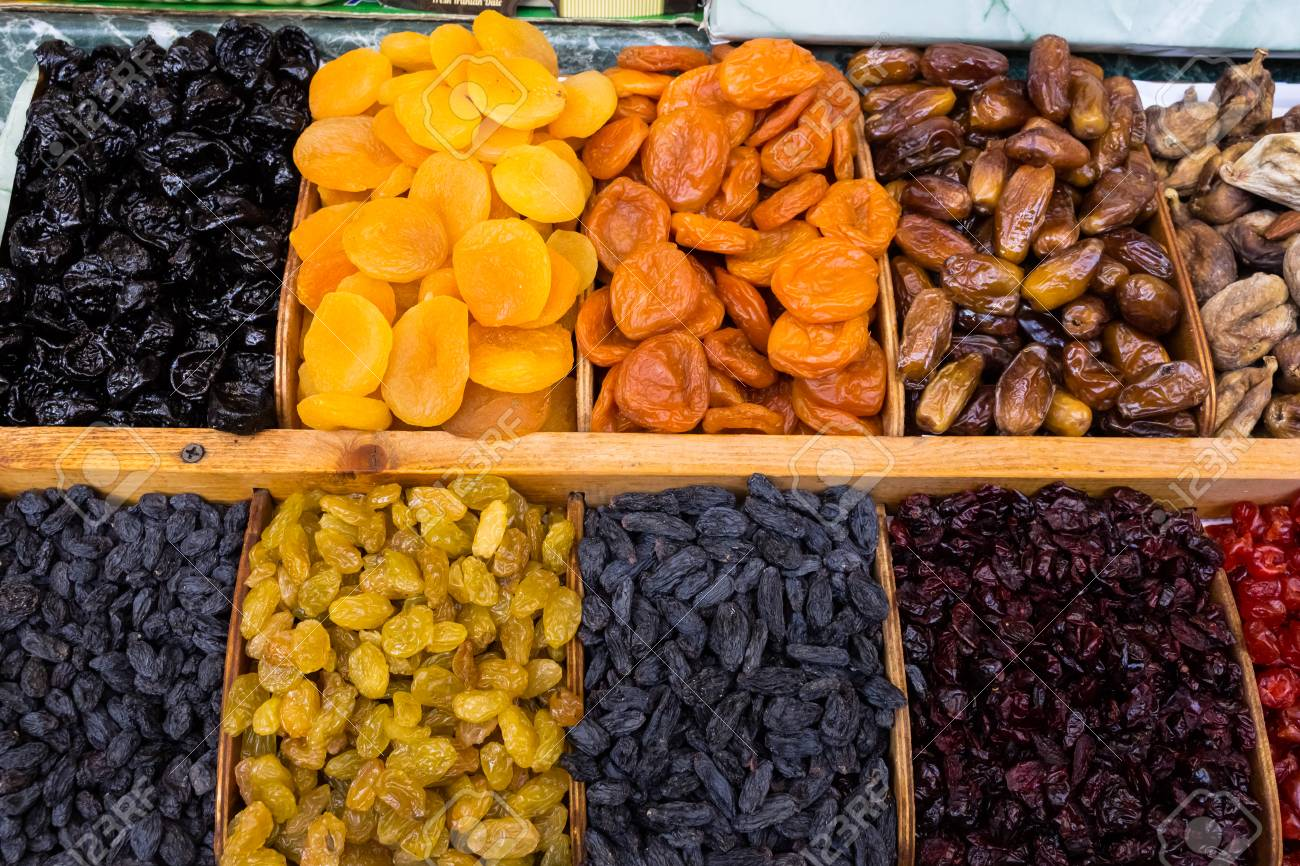 Ácidos
Açúcar
Secagem
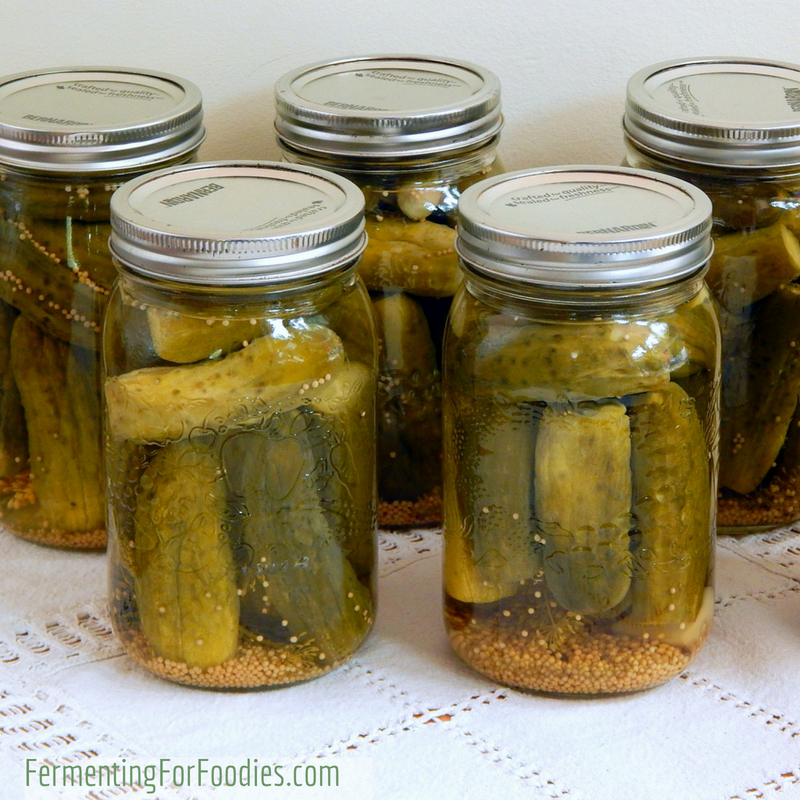 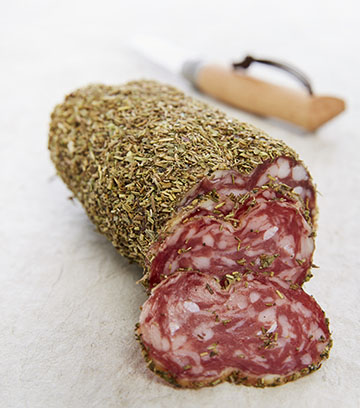 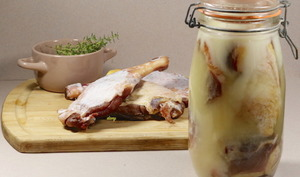 Fermentação
Alimentos que contém substâncias antimicrobianas
Preservação em gordura
(Confit de pato)
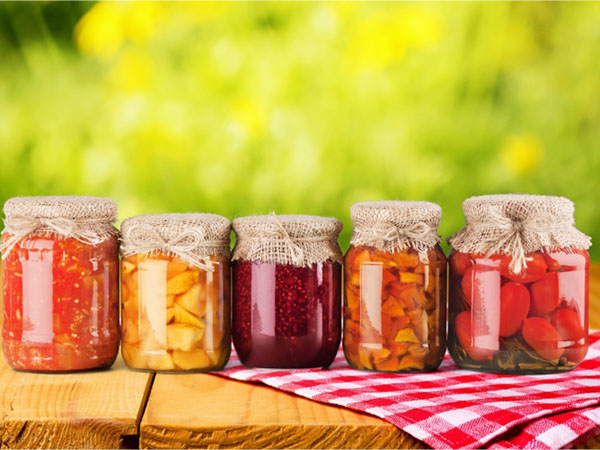 Obrigado!!